MSCA Doctoral Networks  
Doctoral Networks: characteristics
MSCA Doctoral Networks
Recruit, host, train and supervise very talented, ambitious PhD students from across the world in your group/team/lab!  

Next submission deadline: 27 November 2024
MSCA: fundamental principles
Operates on ‘bottom-up’ basis – any field, any topic within any field

Any research and innovation ideas (basic research; market take-up)

Mobility (cross-border and cross-sector) is a key requirement  

Enhance skills of people behind research and innovation  

Strong participation across sectors – non-academic sector participation; especially in Doctoral Networks

Dissemination and public engagement - public outreach
Doctoral Network: objectives
promoting international, inter-sectoral and multi/inter-disciplinary collaboration in doctoral-level training in Europe;

training highly-skilled doctoral candidates and stimulating entrepreneurship, creativity and innovation in Europe and beyond
What is a Doctoral Network?
Jointly designed, competitively selected, jointly implemented PhD training scheme
Work with colleagues in Europe/beyond to jointly design collaborative PhD training scheme
If successful, the consortium hires PhD students and implements a joint research project
Equip recruited researchers with scientific/scholarly and transferable skills necessary to gain their PhDs and become important future researchers in this research area 
Research is done by the recruited PhD students, not really by the PIs
PI role: supervise at least one recruited student, collaborate with the other PIs to ensure smooth running of the network
Excellent salary for recruited researchers – standard of applicants will be very high

Think of an area in which there’s a need to train a new group of talented researchers who will go on to solve important social/economic/environmental/technological problems – delivering benefits for European society, economy, citizens, technology, science
How does a Doctoral Network look?
Up to 15 researchers recruited for 3 years* each and enrolled on a PhD at one or more of the beneficiaries

Between 3 and 10 beneficiaries (each recruiting at least 1 researcher)

Each researcher has own individual PhD research project and research and transferable skills training programme at their recruiting institution

All recruited researchers participate in common, network-wide training events, jointly organised by all the beneficiaries (Summer Schools, Winter Schools, perhaps final conference at the end)

Recruited researchers participate in short visits or secondments at other beneficiaries in the network

Other organisations (‘associated partners’) can provide training, short visits or secondments

*or 4 years for JD
Why participate in a Doctoral Network?
Consortium – work with colleagues across CIVIS (and beyond)
Partner with colleagues across CIVIS – and possibly beyond

Need at least 3 institutions from 3 different European countries – actually needsmore to be competitive

Once you have the minimum 3 institutions, you can continue adding as necessary

Institutions can participate as ‘beneficiary’ or as ‘associated partner’

Beneficiary: recruits at least one researcher, takes full role and joint responsibility in carrying out the project

Associated Partner: does not recruit but might train or supervise researchers recruited by beneficiaries, might host secondments
Research and Training
Training is just as important (perhaps even more so) as the research

Each recruited researcher
has own individual PhD research project
 has own individual scientific and transferable skills training activities
 participates in network-wide scientific and transferable skills training with recruited researchers from the other organisations in the network 

Proposal shows the scope of each individual PhD research project

Proposal also has very detailed presentation of both individual and network-wide training activities
MSCA-DN: 3 types of network
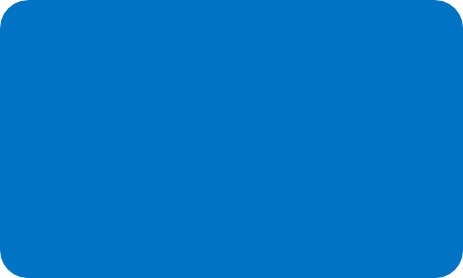 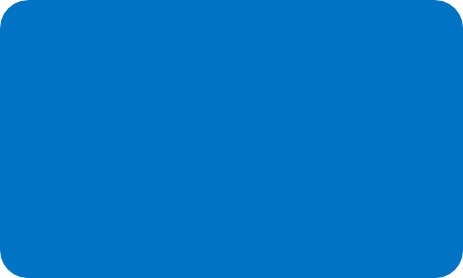 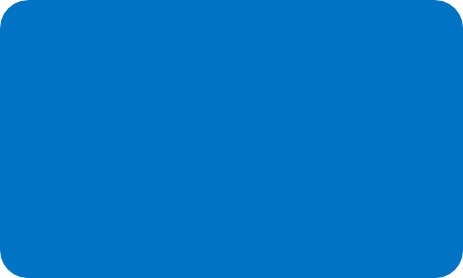 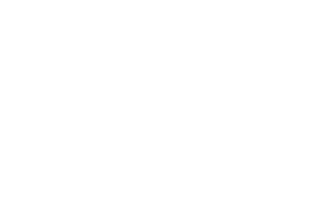 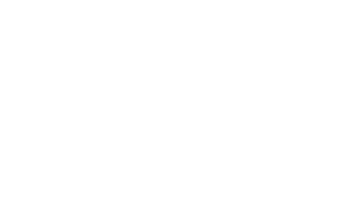 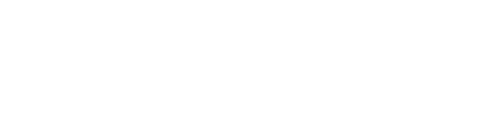 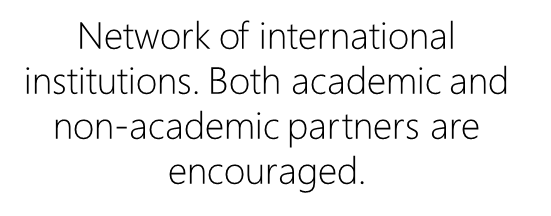 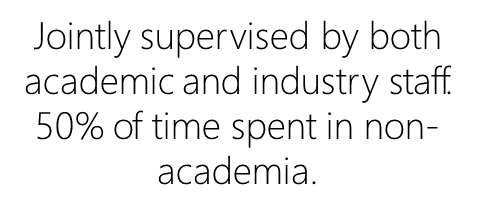 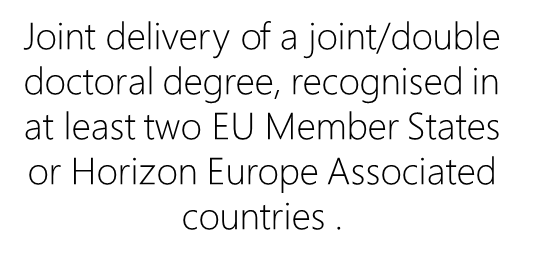 ‘Regular’ Doctoral Networks
Doctoral Networks: consortium must include at least three organisations,each from a different EU Member State or Associated Country (at least oneof them from an EU Member State)

enrolling candidates in a doctoral programme and a joint research project.

Usually, consortium needs more than the minimum 3, and strong non-academic participation, to be competitive 

Maximum 540 person-month rule = network can recruit up to 15 researchers for 36 months each (across entire network/all organisations)
Industrial Doctorates
Industrial Doctorates: must include at least three organisations, each from adifferent EU Member State or Associated Country (at least one of them from anEU Member State). At  least one must be from academic sector and at least  one from the non-academic sector.

Mandatory non-academic beneficiary (doctoral candidates must spend at least 50% of their fellowship duration in the non-academic sector).

go further by requiring the mandatory involvement of the non-academic sector in the doctoral training so that the skills acquired better match public and private sector needs.

Research should aim to support long-term, industry-oriented research

Eligible for 540 person months – up to 15 researchers

Mandatory ESR supervision by both academic and non-academic sector


Despite ‘Industrial’ tag, it means non-academic sector: so it could be any non-academic organisation!
Joint Doctorates
Joint Doctorates: consortium must include at least 3 organisations, each from adifferent EU Member State or Associated Country (at least 1 of them from an EUMember State). At least 3 must be entitled to award doctoral degrees. At least 2 ofthe doctoral degree awarding institutions must be from an EU Member State and/orAssociated Country.

go further by proposing the creation of coherent joint doctoral programmes, leading to the delivery of joint, double or multiple doctoral degrees recognised in at least two EU Member States (MS) or Horizon Europe Associated Countries (AC).

Recommended size: 4-8 beneficiaries

Ambition for lasting doctoral-level cooperation between the beneficiaries

(continues…)
Joint Doctorates
Joint selection, supervision, monitoring and assessment of ESRs through a jointgovernance structure

Pre-agreement to award a joint degree required at the time of submission

Eligible for 540 person months – e.g. 6 Doctoral Candidates for 48 month each plus 7 Doctoral Candidates for 36 month each

ESR likely to split their stay between beneficiaries to fulfil joint doctoral programme requirements

Strong non-academic participation remains important, definitely an advantage – but perhaps less essential than for Standard networks
Eligibility recruited researchers
Must be doctoral candidates – i.e. must not hold a doctoral degree at the time ofrecruitment (researchers who have successfully defended their doctoral thesis but notyet formally awarded the title are NOT eligible)

Must be enrolled in a doctoral programme leading to the award of a doctoral degree in at least one EU Member State or Associated Country, and for Joint Doctorates in at least two

Contract length: minimum 3 - maximum 36 months (36 months expected)

Can be of any nationality

Must not have been studying/living/working in country of recruitment for more than 12 months in the 36 months before their recruitment date
Resubmission restrictions
applicants having received a score below 80% in the DN 2023 call arenot eligible to resubmit a similar proposal in the DN 2024 call

a `similar' proposal is one that differs from the previous one in minor ways, and in which some of the present consortium members are involved

So to be safe, 2024 proposal should be radically different in at least one respect from the 2023 proposal – and should have many different consortium members (if based on a 2023 proposal scoring <80% in 2023)
Call timeline overview
MSCA-DN-2024 tentative call milestones:  
(there is one call per year, every year up to and including 2027)

Opening: 29 May 2024
Closes (submission deadline): 27 November 2024 – 5pm Brussels
Evaluations: December 2024 to March 2025
Results announced April 2025
Grant signatures: July 2025
Selected projects can start: September 2025

https://rea.ec.europa.eu/funding-and-grants/horizon-europe-marie-sklodowska-curie-actions/msca-doctoral-networks_en
MSCA-DN: further information sources
MSCA-DN Guide for Applicants (2024)

MSCA-DN-2024 Call page

MSCA-DN on European Commission pages: link 1 and link 2

More detailed information on how to apply for DN

MSCA Work Programme 2023-25
Thank you for your attention!